Studio pilota sull’influenza della disregolazione emotiva sullo stile di vita in una popolazione di soggetti obesi candidati alla chirurgia bariatrica
Caiazza C..
Altri autori:  solini N., Napoli J.S., Viacava L., Micanti F
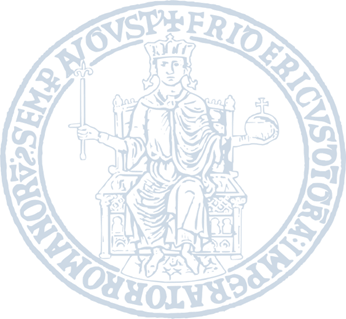 Dipartimento di neuroscienze, scienze riproduttive ed odontostomatologiche
Scuola di medicina Federico II, Napoli. 
UOSD psichiatria. US DCA, obesità e chirurgia bariatrica
Introduzione

La qualità di vita dei soggetti affetti da obesità è influenzata da fattori sociali e da fattori relativi all’apparato psichico dei soggetti obesi che rappresentano un deficit dell’adattamento interno. 
Quest’ultimo è condizionato dal sistema di regolazione emotiva responsabile di costellazioni quali l’alessitimia, i comportamenti alimentari maladattivi e lo stigma internalizzato del peso. 

Questo studio ha lo scopo di evidenziare la correlazione tra disregolazione emotiva e qualità di vita dei soggetti obesi, al fine di sviluppare strategie di intervento psicologico che possano migliorare l’outcome della chirurgia bariatrica.
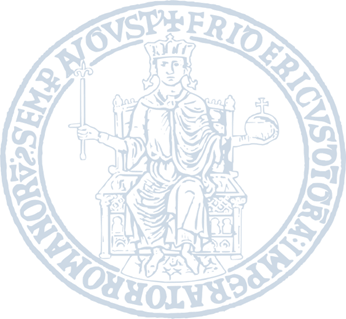 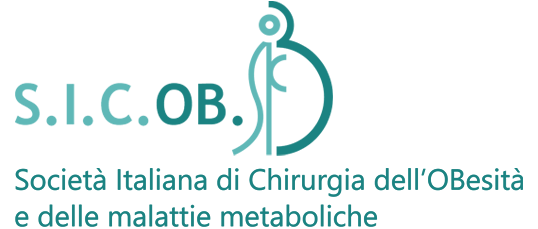 Materiali e metodi

Abbiamo analizzato la correlazione tra la disregolazione emotiva (scala DERS) e la qualità della vita (SF-36) in una popolazione di pazienti obesi candidati alla chirurgia bariatrica. Abbiamo effettuato una analisi di correlazione lineare (coefficiente R di Pearson) in un campione di 83 candidati alla chirurgia bariatrica (58 femmine e 25 maschi) di età media 37±11.40 anni; BMI 43.89±12.99.
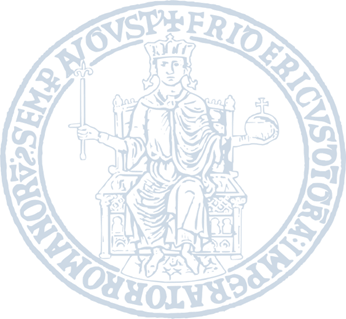 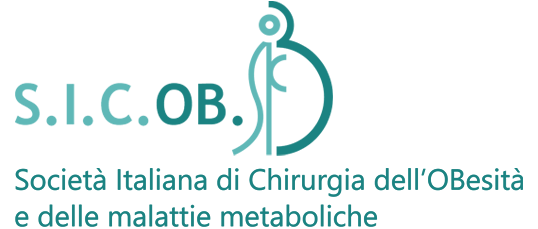 Risultati
È emersa una significativa correlazione negativa, di grado moderato/forte tra parametri della disregolazione emotiva e qualità della vita:
il funzionamento sociale (r=-0.55, p<0.001)
benessere emotivo (r=-0.42, p<0.001)
salute mentale generale (r=-0.72, p<0.001)
Una correlazione debole/moderata è emersa per:
l’attività fisica (r=-0.31, p<0.01)
la salute fisica (r=-0.27, p<0.01)
la vitalità (r=-0.46, p<0.001)
la sensazione di dolore fisico (r=-0.30, p<0.01)
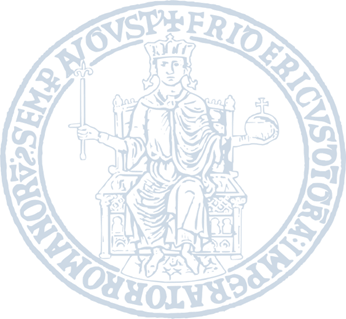 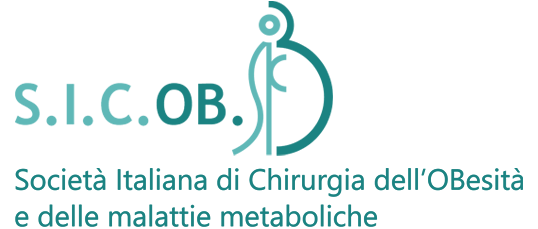 Conclusioni

Esiste una correlazione inversa statisticamente significativa tra disregolazione emotiva e qualità di vita, con un evidente impatto negativo della disregolazione su diversi ambiti della qualità della vita. 

I risultati evidenziano come individuare l’intensità della disregolazione emotiva possa consentire l’attuazione di strategie terapeutiche nella fase pre-intervento al fine di migliorare la capacità di coping dei soggetti obesi nel post-intervento e, di conseguenza, l’efficacia della chirurgia bariatrica nel lungo tempo.
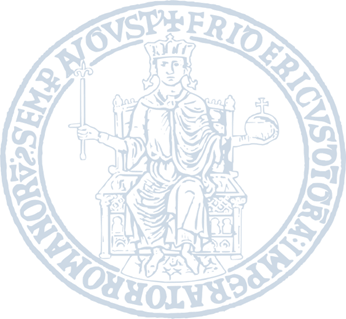 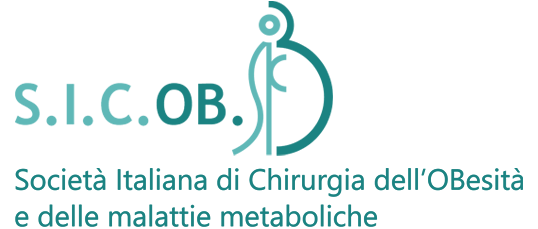 Grazie per l’attenzione
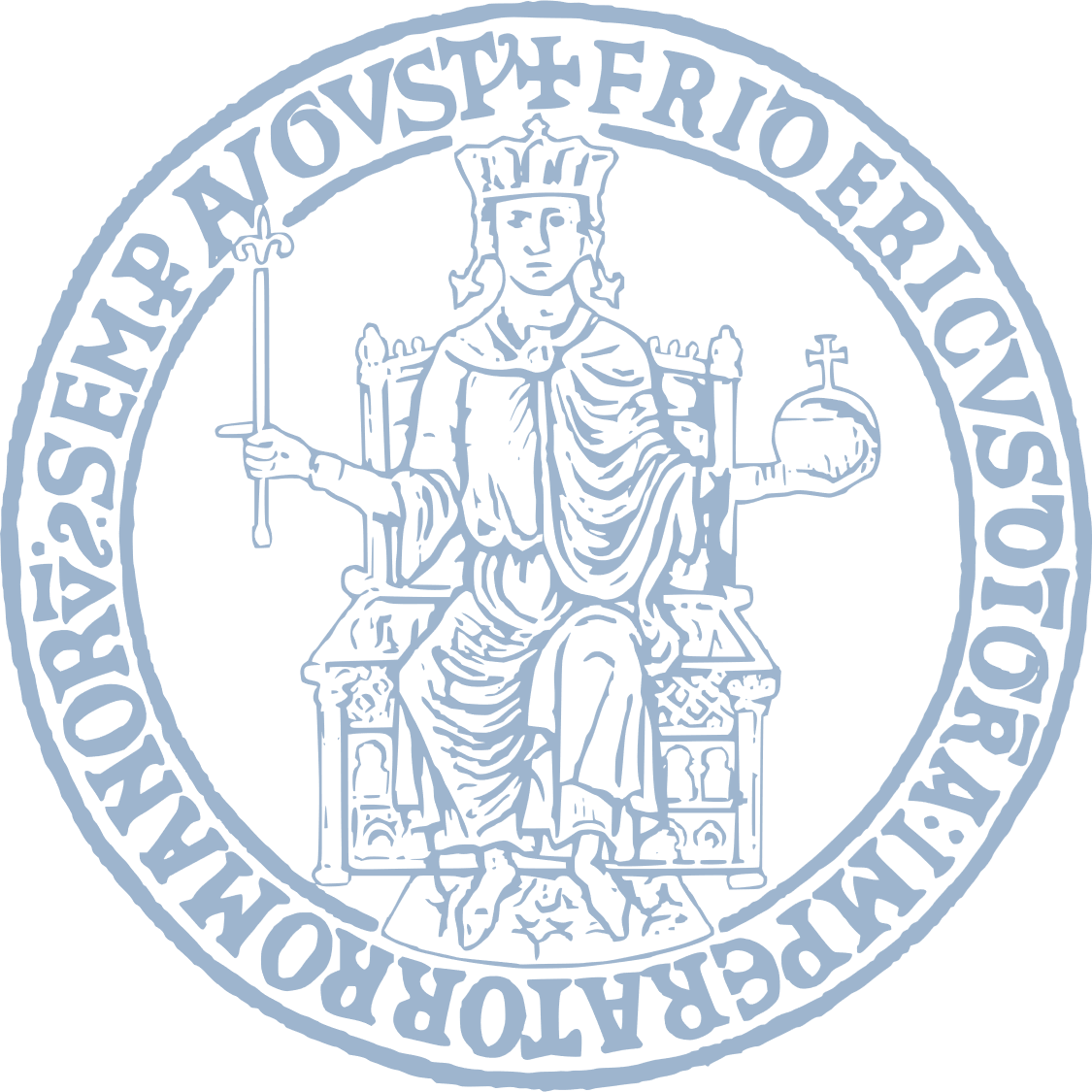